Opening Prayer
Our Daily Bread
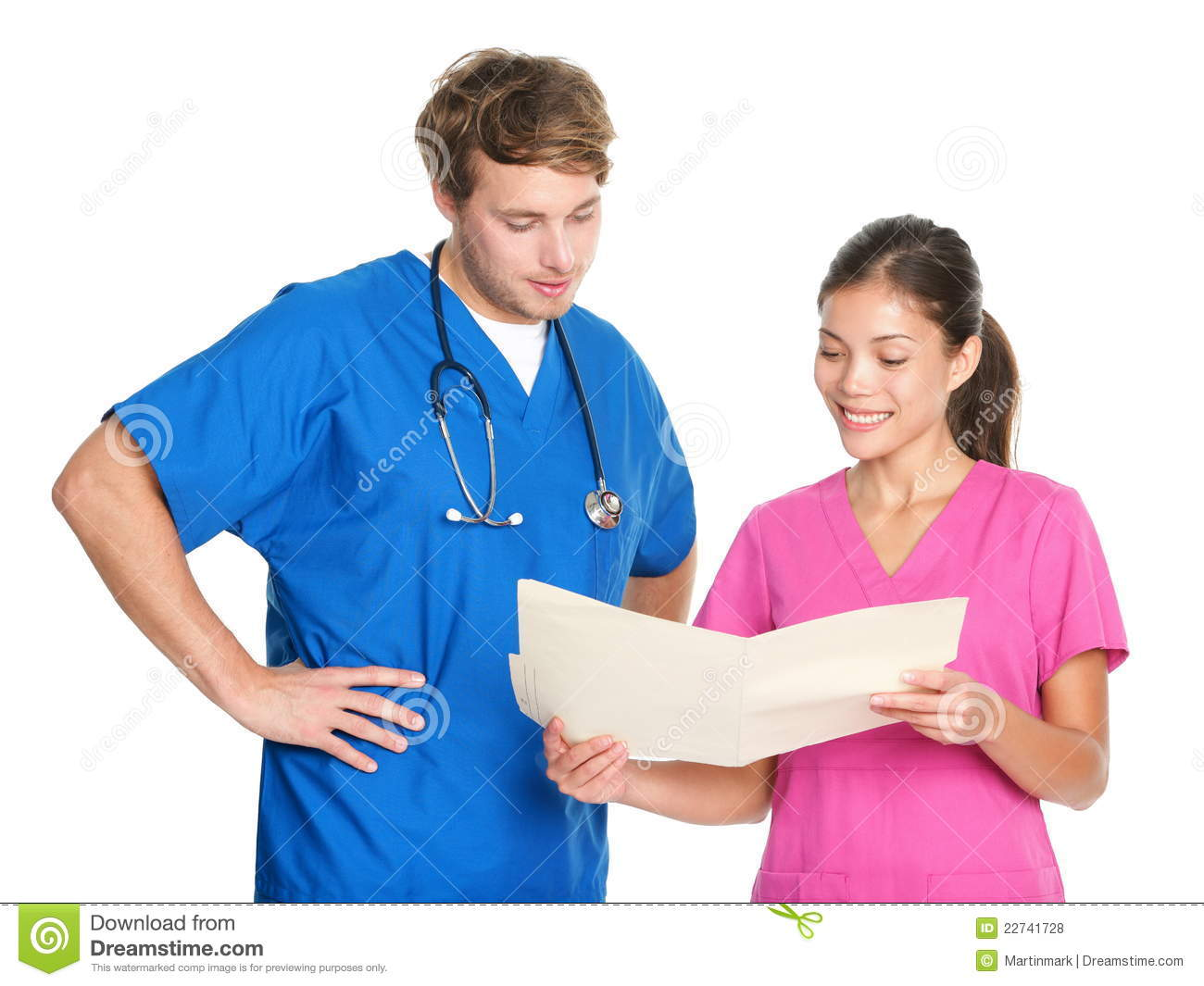 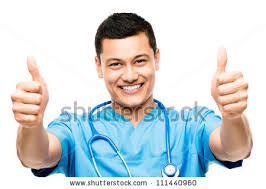 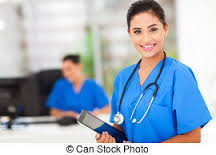 I am your nurse
(Introducing ourselves to patients)
Session A: Video Watching
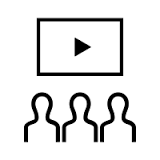 Answers to Video Watching in Session A
1. Which one is the correct way to greet an elderly patient for the first time?

Good morning, Tim.
Good morning, Mr. Timothy Brown.
Good morning, sweetie.
Answers to Video Watching in Session A
1. Which one is the correct way to greet an elderly patient for the first time?

Good morning, Tim.
Good morning, Mr. Timothy Brown.
Good morning, sweetie.
Answers to Video Watching in Session A
2. Which one is the most appropriate way to introduce yourself as a nurse or carer to an elderly patient?

I’m Samantha, your nurse today.
I’m Sam, your nurse today.
I’m Mrs. Brown, your nurse today.
Answers to Video Watching in Session A
2. Which one is the most appropriate way to introduce yourself as a nurse or carer to an elderly patient?

I’m Samantha, your nurse today.
I’m Sam, your nurse today.
I’m Mrs. Brown, your nurse today.
Answers to Video Watching in Session A
3. Why do carers or nurses in a nursing home or hospital use a badge?

(A) To help patients remember the nurse’s or carer’s name
(B) To help the nurse or carer remember their own names
(C) To make them feel more confident wearing the badge
Answers to Video Watching in Session A
3. Why do carers or nurses in a nursing home or hospital use a badge?

(A) To help patients remember the nurse’s or carer’s name
(B) To help the nurse or carer remember their own names
(C) To make them feel more confident wearing the badge
Answers to Video Watching in Session A
4. Which expression do we use to ask the patient’s health?

How are you?
How are you feeling today?
How do you do?
Answers to Video Watching in Session A
4. Which expression do we use to ask the patient’s health?

How are you?
How are you feeling today?
How do you do?
Answers to Video Watching in Session A
5. Is it okay to use a term of endearment (e.g. dear, sweetie, sweetheart) to address a patient?

Some elderly don’t like carers or nurses to use it.
Some elderly don’t know what it is.
Some elderly don’t care what it is.
Answers to Video Watching in Session A
5. Is it okay to use a term of endearment (e.g. dear, sweetie, sweetheart) to address a patient?

Some elderly don’t like carers or nurses to use it.
Some elderly don’t know what it is.
Some elderly don’t care what it is.
ICE BREAKING
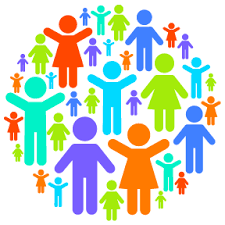 Interview a friend
Model Dialog
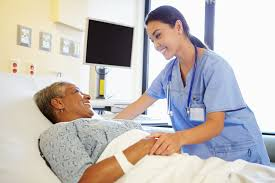 Answer the questions about the dialog
What time of day is it? (Morning, afternoon, evening). How do you greet people in the morning? Afternoon? Evening?
 What is the name of the nurse? 
 What does she prefer to be called? 
 What is the name of the patient? 
 What does she prefer to be called? 
 What seems to be the problem with the patient? 
 What will the nurse do about the problem? 
 What can we do about a back pain?
 What should the patient do if she needs the nurse? 
What will Nurse Shally do next?
Language Expressions: Introducing ourselves
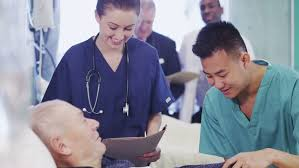 Introducing ourselves
What should a nurse do when she or he introduces herself/himself to a patient for the first time? 
Greet the patient (Good morning)
Say the profession (Nurse)
Say the complete name (Shally Brown)
Say the preferred name (Shally)
Say the purpose of her visiting the patient (I’ll be looking after you this afternoon)
Good morning, Mrs. Wilma Blaine. I am Nurse Shally Brown but you can just call me Shally. I’ll be looking after you this morning.
Introducing ourselves: Try it!
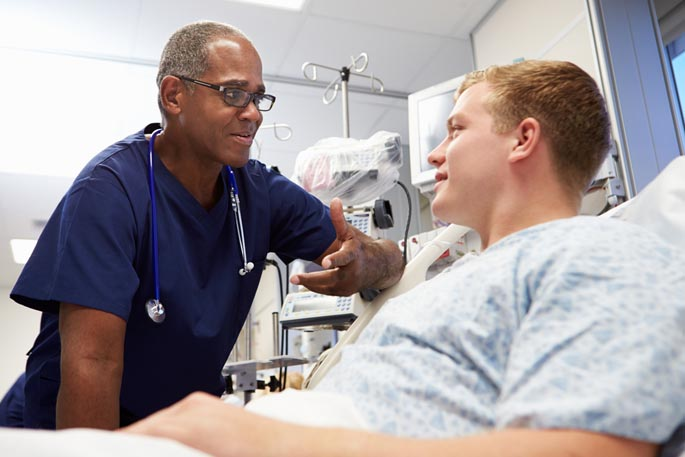 Now, please try it with the person sitting next to you!
Greet the patient 
Say the profession
Say the complete name 
Say the preferred name 
Say the purpose of her visiting the patient
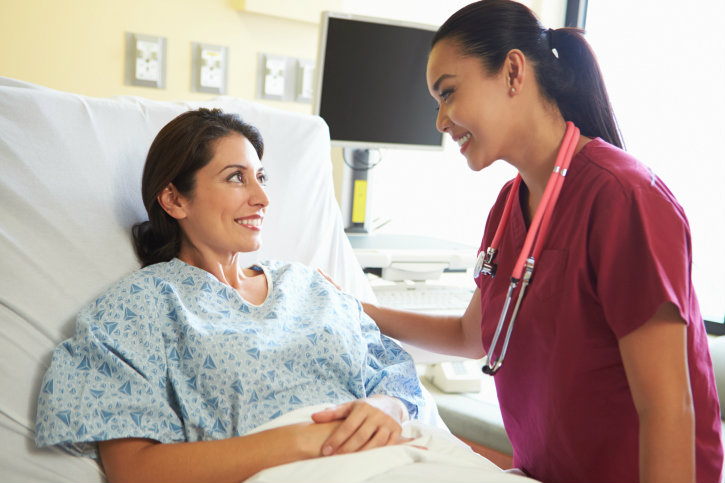 Dealing with pain
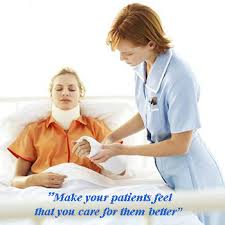 What does the nurse say to ask how the patient is feeling? 
    (How are you feeling today, ma’am?)

What does the nurse say to respond to the pain the patient is feeling?
   I see. You back is aching? Which part?
 
What does the nurse do after the patient describes the pain? 
   Do an observation and offer to help ease the back pain.
   I will do an observation on your back. Then, I’ll discuss this with the doctor.
Responding empathically
Source: Standardized Patient’s Assessment of empathic Skills https://www.ncbi.nlm.nih.gov/pmc/articles/PMC4962546/table/T5/
Corresponding author: 
	J. Randall Curtis, MD, MPH
	Division of Pulmonary and Critical Care, Box 359762
	Harborview Medical Center, University of Washington
	Seattle, Washington  98104
	Phone: (206) 744-2256; Fax: (206) 744-8584
	E-mail: jrc@u.washington.edu

Department of Medicine, University of Washington, Seattle Washington
Harborview Medical Center, Division of Pulmonary and Critical Care, Department of Medicine, University of Washington, Seattle Washington
Seattle Cancer Care Alliance, Division of Medical Oncology, Department of Medicine, University of Washington; Fred Hutchinson Cancer Research Center, Seattle Washington
Medical University of South Carolina, Division of Pulmonary and Critical Care, Department of Medicine, Charleston South Carolina
Duke University, Chapel Hill, North Carolina

Supported by the National Institute of Nursing Research: R01 NR009987.
Acknowledgement
Communication Skills Training for Internal Medicine Trainees and Nurse Practitioners

Alison Bays, MD1
Ruth Engelberg, PhD2
Anthony L. Back3
Dee W. Ford4
Lois Downey2
Add other Codetalk faculty authors here
Stuart Alexander5
James Tulsky5
J. Randall Curtis2
Dealing with pain: Try it!
What does the nurse say to ask how the patient is feeling? 
    (_______________________)

What does the nurse say to respond to the pain the patient is feeling?
   (Acknowledge, validate, normalize, encourage)
   (_______________________)

What does the nurse do after the patient describes the pain? 
   Do an observation and offer to help ease the back pain.
   (_______________________)
Leaving the patient
What does the nurse say before leaving the patient? 

Well, nice talking to you today, Wilma. I need to see other patients now. But if you need me just press this bell.
Practicing the dialog: Using clues
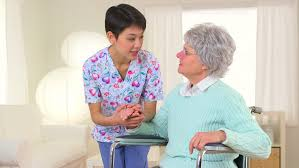 Role Play
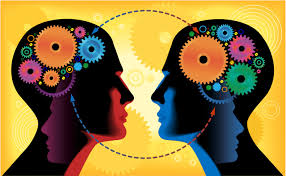 Review and Reflection
Review and Reflection
What are the communication strategies to introduce ourselves to a patient for the first time? (List down what you remember)
Introduce yourself in the complete name.
…. Etc.
What are the language expressions to:
Greet patient?
Introduce ourselves and purpose of visit?
Responding empathically to the pain described by the patient? (A, V, N, E)
Leaving the patient?
What new words or expressions did you learn today?
Cooling Down: Video Watching
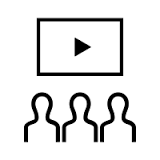 https://www.youtube.com/watch?v=4peIFulusSk
Why do you want to be a nurse?
Can you list down different reasons why people in the video want to be a nurse?
Assignment 2
(Write your reflection in a paragraph of around 100 words).
From watching the video I learned ___ lessons. 
First, I learned that ________________________________________________________________________________. 
Another lesson that I learned is ________________________________________________________________________________.
In conclusion, I think nursing is ________________________________________________________________________________.
Remember
Good communication is an important part of the healing process.
Talking With Your Older Patient: A Clinician's Handbook
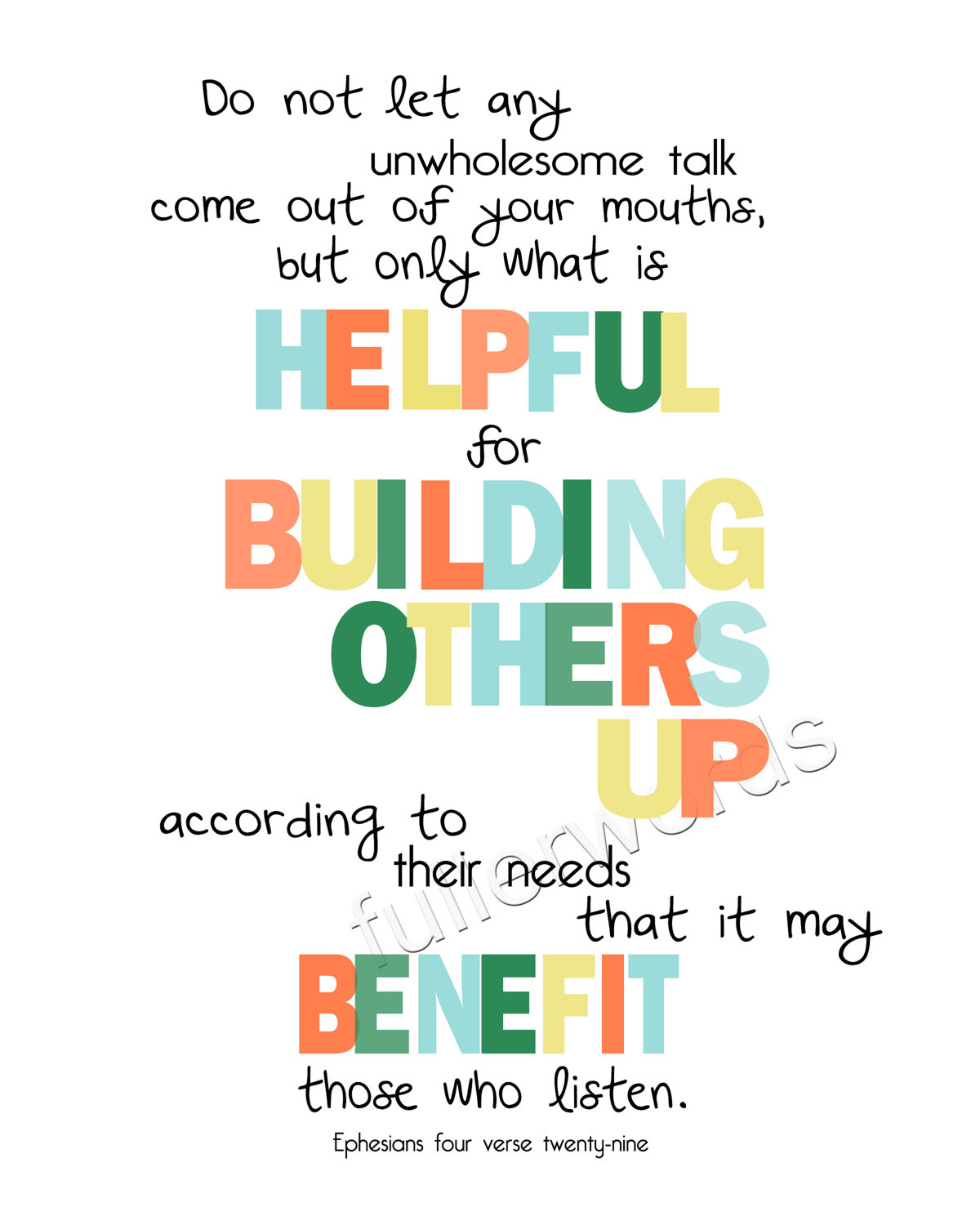 Ephesians 4: 29 ESV
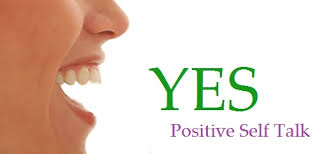 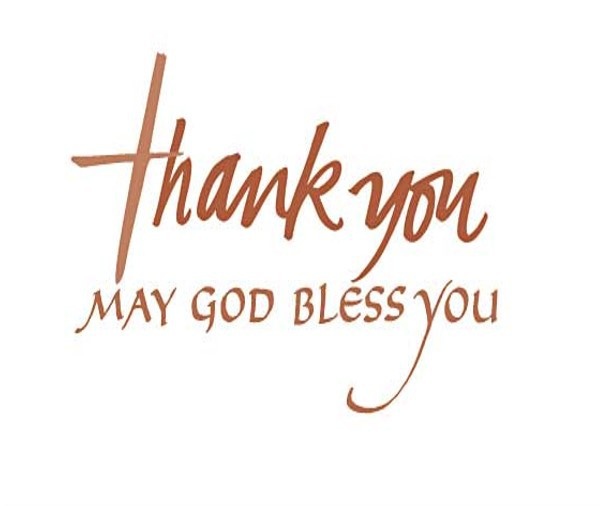 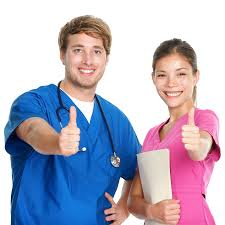